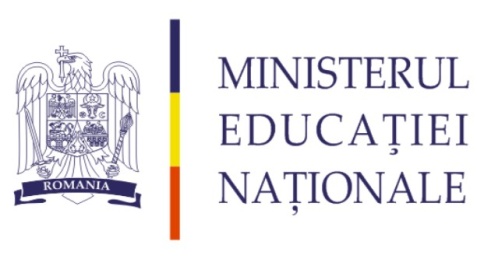 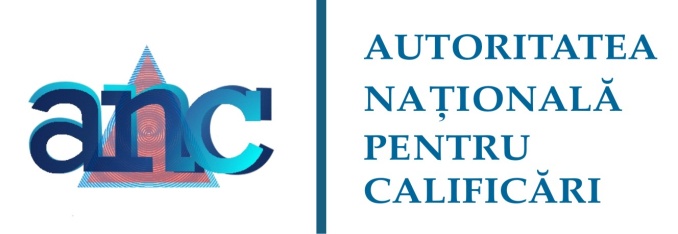 FORMAREA PROFESIONALĂ - ELEMENT DE EFICIENŢĂ ECONOMICĂ
FORMAREA PROFESIONALĂ A ADULŢILOR 
ŞI 
ATINGEREA OBIECTIVELOR 2020
EDUCAŢIA ŞI CULTURA INDIVIDULUI AZI
CERINŢELE FORMĂRII PROFESIONALE
- Sistemul
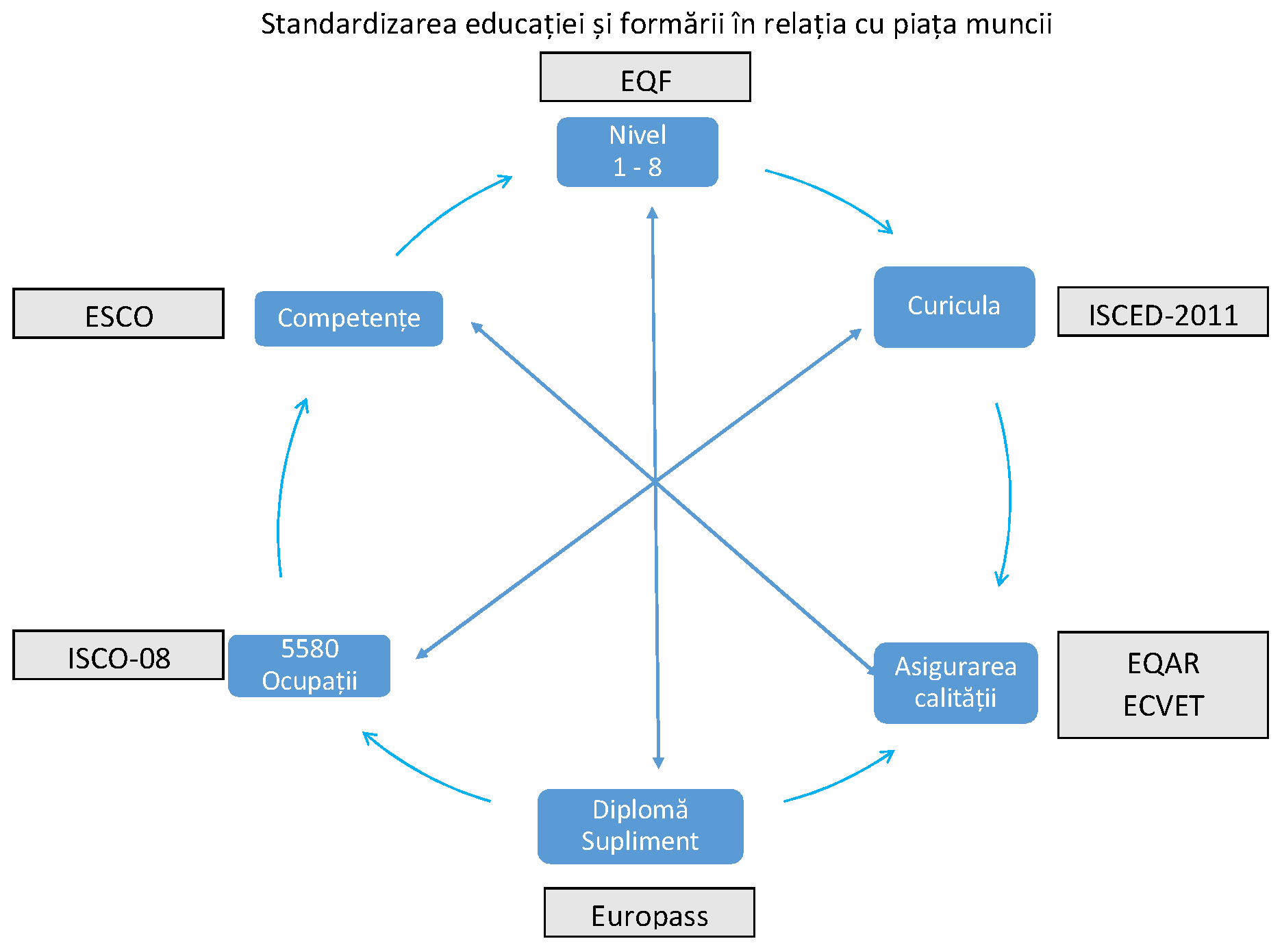 Standarde ocupaţionale
Competenţe
Ocupaţii pe nivel de calificare
Deprinderi
Universitare şi profesionale/
educaţionale
Programe de studii
Ocupaţii
Piaţa muncii
Supliment /Competențe
Autorizare
Diplomă/ Certificat
Acreditare
Obiectiv principal : 202010% populaţie activă  a urmat forme de pregătire  profesională continuă a adulților
Obiective ANC:
- asigurarea calităţii;
- asigurarea mobilităţii;
- asigurarea transparenţei;
- asigurarea participării active;
- reglementare;
- finanţarea;
- şi sustenabilitatea sistemului.
Motto-ul nostru: 
Educația și formarea profesională continuă a adulților – 
a 2 șansă a adulților
Vă mulţumim!
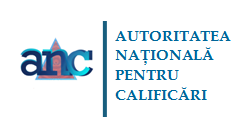 AUTORITATEA NAŢIONALĂ PENTRU CALIFICĂRI
Centrul Național de Acreditare - CNA
office@anc.edu.ro
www.anc.edu.ro